PREDSTAVITEV INTERESNIH DEJAVNOSTI NA OŠ TRZINšolsko leto 2023/24
IZBIRALI BOSTE LAHKO MED RAZLIČNIMI PODROČJI:
UMETNOST, JEZIKI, NARAVA, ŠPORT ...
VABIMO VAS K VPISU KROŽKOV,
ki razvijajo veščine s področja UMETNOSTI:

CICI PEVSKI ZBOR: 1.r
2. OTROŠKI PEVSKI ZBOR: 2.-6. r
3. GLASBENO-USTVARJALNI KROŽEK 
"Slavček Muzikalček": 1.-3. r
4. LIKOVNI KROŽEK: 1.-9. r
5. KIPARSKI KROŽEK: 2.-9. r
6. OTROŠKA FOLKLORNA SKUPINA: 1.-6. r
7. COUNTRY PLES: 3. r
8. ISKRICE UMETNOSTI: 3.-5. r
VABIMO VAS K VPISU KROŽKOV,
ki razvijajo veščine s področja 
JEZIKOV in ŠPORTA:

9. ENGLISH STORIES: 1. r
10. READING STORIES: 3.-5. r
11. ŠPORTNE URICE: 2.-3. r
12. KOLESARSKI KROŽEK: 5. r
13. ATLETIKA: 4.-5. r
VABIMO VAS K VPISU KROŽKOV
14. EKO VRT: 1.-5. r
15. PROSTOVOLJSTVO: 1.-3. in 9. r
16. VESELA ŠOLA: 4.-9. r 
17. TIPKOPIS: 4.-6. r
18. POZOR, FANTJE BEREJO: 4. r
19. ROBOTIKA: 5.-6. r 
20. ŠAH: 1.-9. r
21. RAČ. KROŽEK PYTHON1/SCRATCH: 5.-9. 
22. RAČ. KROŽEK PYTHON2: 7.-9. r
VABIMO VAS K VPISU KROŽKOV
23. MODELARSKI KROŽEK: 6. r
24. NOVINARKSI KROŽEK: 6.-9. r
25. DEBATNI KROŽEK: 6.-9. r
26. KUHNA PA TO: 9. r
27. ZGODOVINSKI KROŽEK: 8.-9. r
28. GEOGRAFSKI KROŽEK: 8.-9. r
INTERESNE DEJAVNOSTI
ZA UČENCE 1.–5. RAZREDA
ANGLEŠKE PRALJICE IN ZGODBE – ENGLISH STORIESza učence 1. rSREDA, 7.30-8.15 V UČILNICI 4. A mentorica : Branka Kralj Čižmešija
OB BRANJU ZGODB V ANGLEŠKEM JEZIKU BOMO SPOZNAVALI NOVE BESEDE, DOGAJANJE V ZGODBICAH PA BOMO SPREMLJALI TUDI S POMOČJO ILUSTRACIJE.
ZGODBO BOMO NATO TUDI NARISALI, NAREDILI STRIP ALI SESTAVLJANKO.
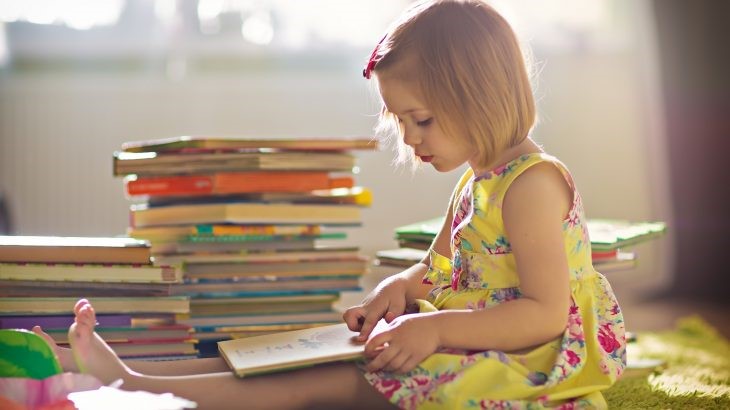 CICI PEVSKI ZBOR za učence 1. rMENTORICI: ŠPELI ŠIVIC IN LARA KRAFOGEL
PRI ZBORČKU BOMO AKTIVNO PREPEVALI IN 
     RAZVIJALI TER SPOZNAVALI SVOJ GLAS.
     
     Z NAŠIMI PEVSKIMI TOČKAMI BOMO OBOGATILI 
     KULTURNE PRIREDITVE TAKO NA ŠOLI KOT TUDI V
     KRAJU. 
     PRIDI IN SE NAM PRIDRUŽI! 
     OB TORKIH, 12.50-13.35
     DOBIVALI SE BOMO V 5. B RAZREDU.
"SLAVČEK MUZIKALČEK"glasbeno-ustvarjalni krožekza učence 1.–3. rMENTORICA: BARBARA KARBA
Ali bi se rad/-a preizkusil/-a v igranju na
    Orffova glasbila?

	Pridružiš se nam lahko ob ponedeljkih, 
     13.45-14.30
     Dobivali se bomo v učilnici glasbene in likovne
     umetnosti.
OTROŠKI PEVSKI ZBOR za učence 2.–6. rMENTORICI: ŠPELA ŠIVIC in LARA KRAFOGEL
Rad/-a poješ in nastopaš? 
    Imaš lep glas?
    Si želiš spoznati nove pesmice, ki jih še 
    ne poznaš?

	Pridružiš se nam lahko ob torkih, 
     12.50-13.35 in 13.45-14.30
     Dobivali se bomo v učilnici 5. B
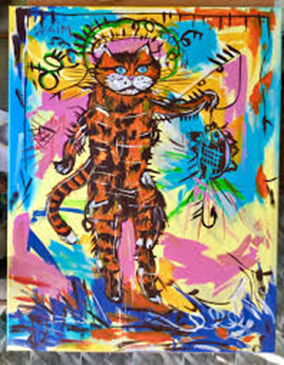 LIKOVNI KROŽEKza učence 1.– 9. rMENTORICA: mag. VESNA RAKEF
Rad/-a rišeš in slikaš?
Ob četrtkih, 13.45-14.30, 
    v likovni učilnici. 
    Risali in slikali z različnimi   
    pripomočki, izdelali pa si
    bomo  tudi  najljubšo majico, 
    narisali strip, itd.
KIPARSKI KROŽEK za učence 2.–9. rMENTORICA: mag. VESNA RAKEF
Rad/-a ustvarjaš z glino?
	Pridruži se nam v četrtek, 12.50-13.35.
     Dobimo se v likovni učilnici.
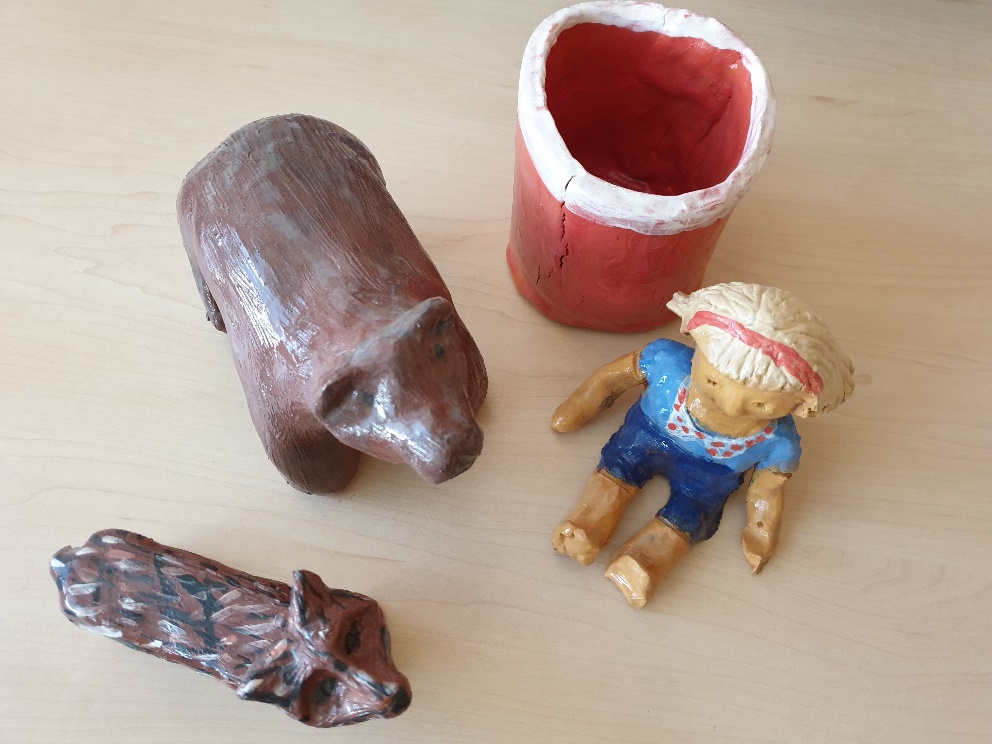 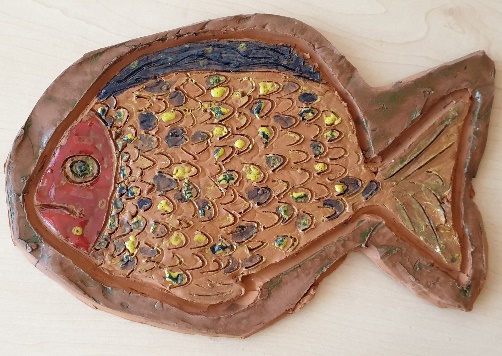 OTROŠKA FOLKLORNA SKUPINAza učence 1.–6. rmentorici: SAŠA DOLAR IN NINA ZUPAN
Rad/-a plešeš, se vrtiš?
Bi rad/-a spoznal/-a otroške ljudske igre in 
	plese za otroke? Potem je ta krožek pravi zate!
Dobivali se bomo ob četrtkih, 7.30-8.15, 
     v mali telovadnici.
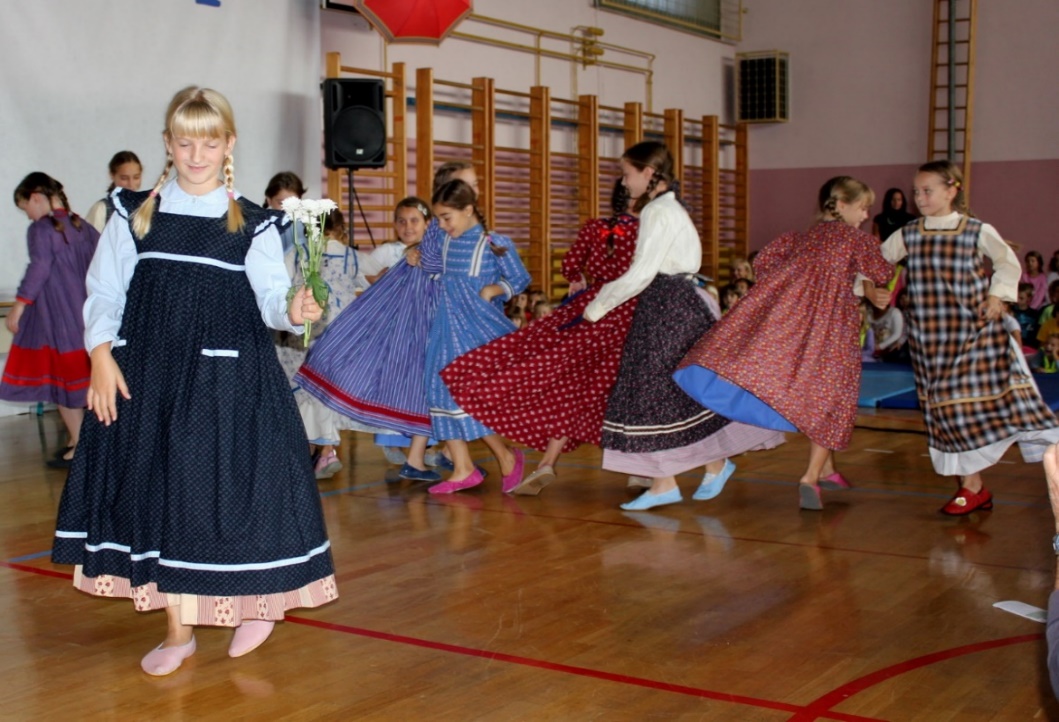 COUNTRY PLESza učence 3. rmentorica: SARA TOMAŽIČ
Kavbojke, klobuk in glasba z Divjega zahoda?
Če si za, se nam pridruži ob torkih, 13.45-14.30.
Dobivali se bomo v mali telovadnici.
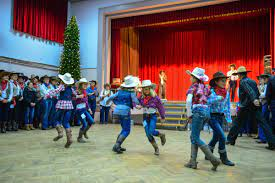 ISKRICE UMETNOSTIza učence 3.-5. rmentorici: GAJA PENCELJ in MOJCA PLEMENITI
Učenci bodo likovno in glasbeno ustvarjali, 
  z umetnostjo pa se bodo  spoznavali tudi preko 
dramsko-gledališke dejavnosti.  
Če si za, se nam pridruži ob četrtkih, 13.45-14.30,
     v A tednu, v učilnici 5. B.
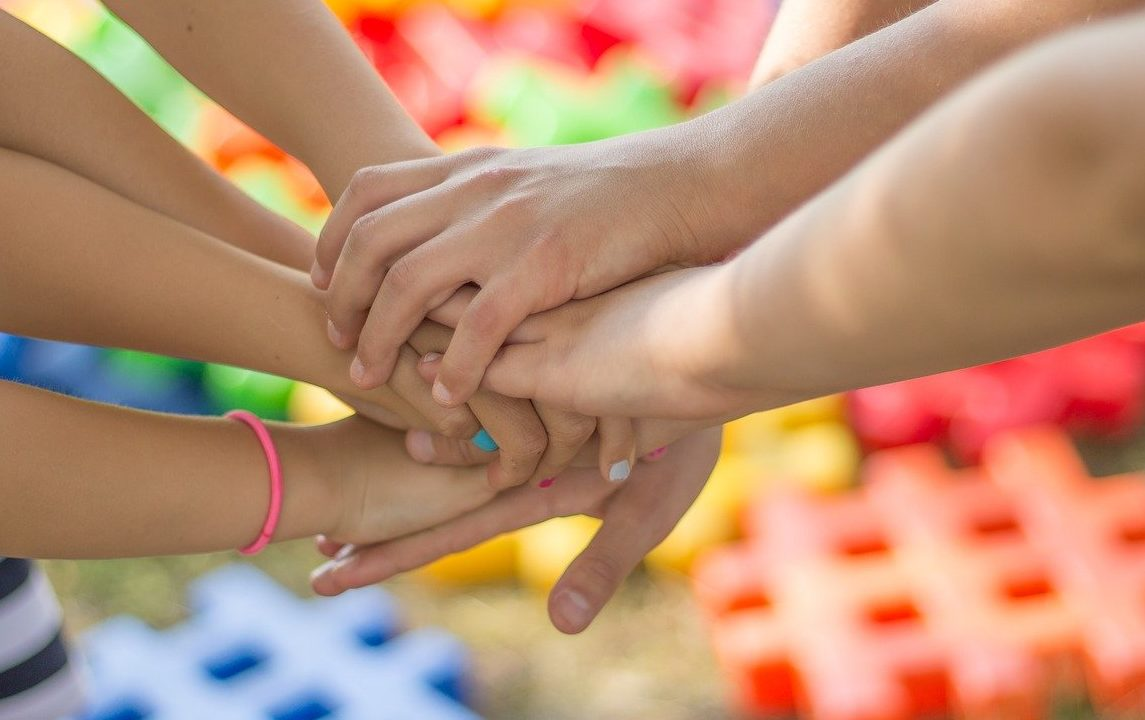 READING STORIES za učence 3.–5. rMENTORICA: GORDANI SLAK
Ker z mamico in očijem rad potujem, 
    bi se rad dobro naučil govoriti angleško. 
    Nekaj besed že poznam, skozi poslušanje
    zgodb, ki nam jih bo prebrala učiteljica,
    pa se lahko zagotovo naučim še veliko novih
    angleških besed. 
    Pridruži se nam v torek, 12.50-13.35.
    Kje se bomo dobivali?  
    Dogovorili se bomo naknadno.
PROSTOVOLJSTVO za učence 1.–3. r in 9. rMENTORICA: KATJA KADIVEC
Kdo so učenci prostovoljci?
    To so tisti učenci, ki drugim učencem 
    pomagajo, in sicer z namenom,
    da so bolj samostojni in
    samozavestni, velikokrat pa jih tudi
    motivirajo, in sicer zato, da bi bili še bolj 
    uspešni v šoli. 
	Učiteljica Katja bo prišla k tebi, če se boš odločil/-a      
      za prostovoljstvo in ti bo povedala, kdaj in kje se boste dobivali.
ŠPORTNE URICE za učence 2.–3. rMENTORICA: KATJI KORDIŠ
Pridi in razmigaj svoje telo! Si za?

	Na igrišču ali v mali telovadnici, se bomo družili
     vsako sredo, 13.45-14.30.
    
     Učiteljica ti bo pokazala, kako narediš
     pravilen preval naprej in nazaj, preizkusil/-a
     pa se boš lahko tudi v dveh športnih
     disciplinah kot sta atletika in gimnastika.
KOLESARSKI KROŽEKza učence 5. rMENTORICA: KATJI KORDIŠ
Zagotovo se rad pripelješ s kolesom v šolo.
Super pa je, če se naučiš še prometne znake in tudi to, kdo ima prednost na cesti.

    Družili se bomo ob sredah, 7.30-8.15, 
v računalniški učilnici, 
ker bomo reševali vprašalnik,
 pred praktično vožnjo s kolesom.
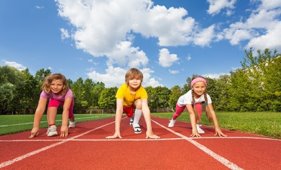 ATLETIKAza učence 4.–5. rMENTORICA: SLAVKA KOZELSREDA, 13.45-14.30 V VELIKI TELOVADNICI
● Spoznavali boste različne atletske prvine in se v njih preizkušali. 
	● Razvijali in nadgrajevali boste svoja športna znanja, pridobivali športno kondicijo in krepili zdravo tekmovalnost s samim seboj in z vrstniki.
TIPKOPISza učence 4.–6. rMENTORICA: MARJANI GALJOTTOREK, 13.45-14.30 V RAČUNALNIŠKI UČILNICI
Tipkanje nam lahko vzame zelo veliko časa. 
Z znanjem slepega 10-prstnega tipkanja 
	pa si ta čas lahko zelo prihranimo. 
Tudi med šolanjem na daljavo se je izkazalo, 
	da je to znanje koristno.
Interesna dejavnost 
	tipkopis vam ponuja 
	možnost, 
	da pridobite to spretnost.
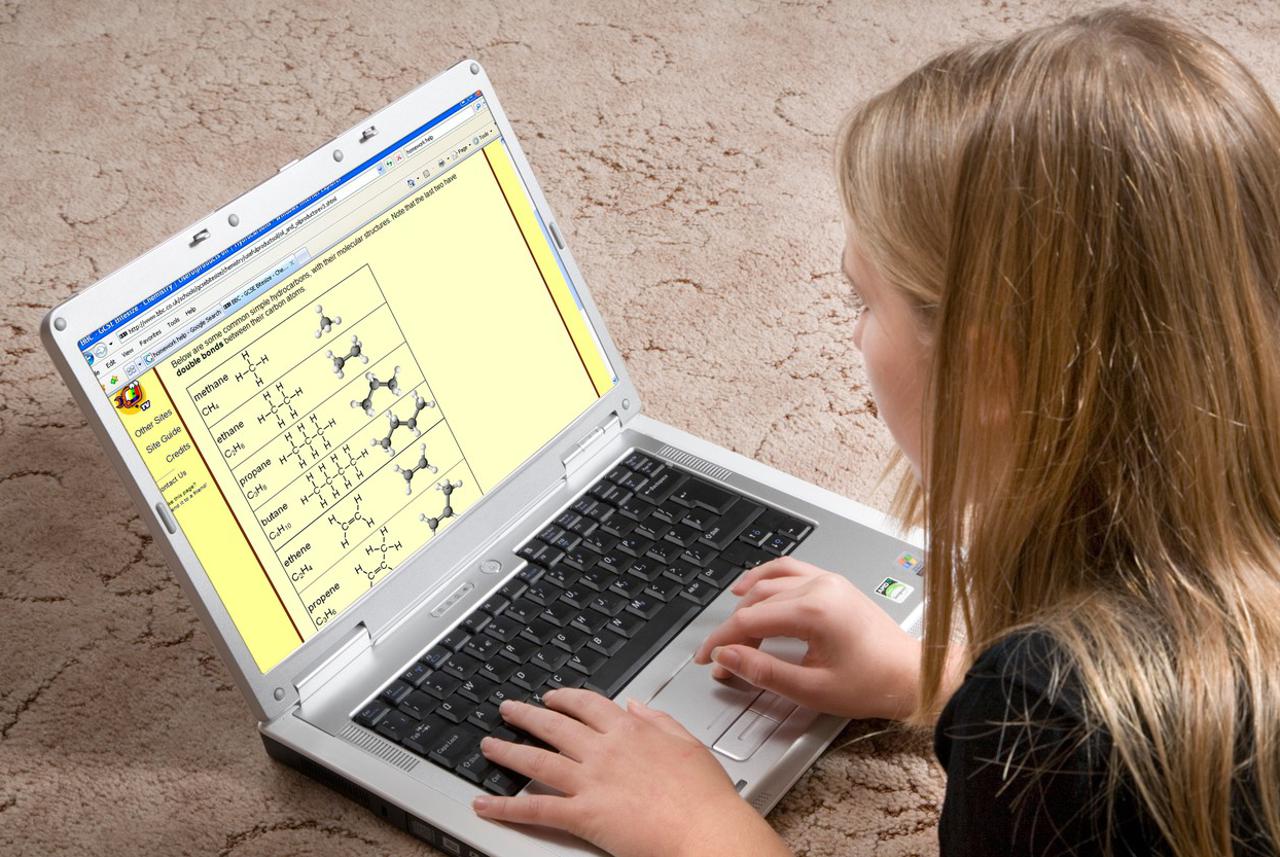 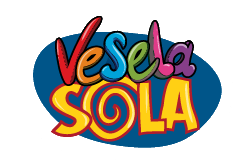 VESELA ŠOLAza učence 4.–9. rMENTORICA: IRENA CAPUDER     TOREK (B), 6. ŠOLSKA URA,12.50-13.35  V RAČUNALNIŠKI UČILNICI
Delo bo potekalo po vnaprej pripravljenih vsebinskih sklopih, ki so objavljeni v reviji PIL in na internetni strani Mladinske knjige, pod naslovom Vesela šola. 
Pripravljali se boste lahko tudi na šolsko in državno tekmovanje.
POZOR, FANTJE BEREJO!za učence 4. rMENTORICA: MELITA RUS     DAN, URA in PROSTOR: po dogovoru z učenci
V branje in bralne dejavnosti bomo vključili: 
šport in gibanje; 
žeblje, kladivo in klešče; 
družabne igre in igre na prostem, 
dejavnosti v naravi, zabavne kvize, … 

Brali bomo različna besedila in tako izboljšali svojo tehniko branja, vadili razumevanje prebranega in se zagotovo tudi zabavali.
RAČUNALNIŠKI KROŽEK PYTHON1/Scratchza učence 5.-9. rMENTOR: BORUT JURČIČ ZLOBEC     ČETRTEK, 13.45-14.30, V RAČUNALNIŠKI UČILNICI
Učenci bodo prve korake programiranja spoznavali s programskim okoljem Scratch. Lahko bodo sestavili svojo zgodbo, celo igro. 
Kasneje se bodo spoznali s programskim jezikom Python.
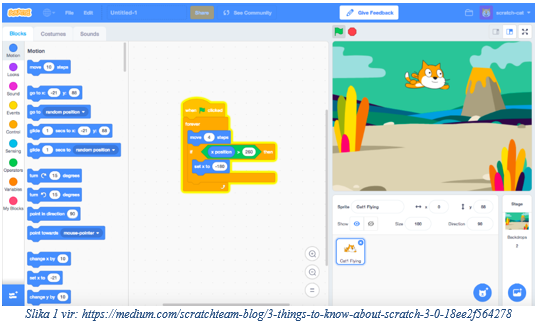 ROBOTIKAza učence 5.–6. rMENTORICA: NEŽKA RUGELJ     OB TORKIH, 14.00-15.00 prostor: naknadno
Le kdo ne mara sestavljati Lego kock? Ko pa jim dodamo še motorčke in senzorje, ki jih lahko sami programiramo, se zabava zares začne. In ravno to bomo počeli pri interesni dejavnosti Robotika.
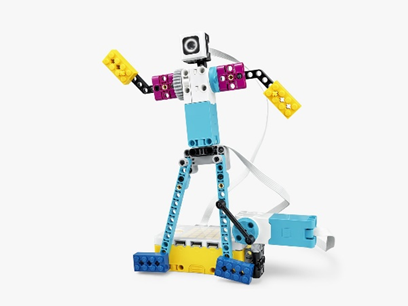 ŠAHza učence 1.-9. rMENTORICA: KAJA GROŠELJ     dan, ura in prostor - naknadno
Učenci spoznajo osnovna pravila, pojme in bonton šahovske igre. Srečajo se z osnovami taktike in strategije ter z osnovnimi šahovskimi mehanikami.
Skozi igro z vrstniki se učijo šahovskega načina razmišljanja, priložnost pa imajo nastopiti tudi na šolskih tekmovanjih.
ŠOLSKI EKO VRTza učence 1.–5. rMENTOR: MIHAEL BOŽIČ in društvo ALTEREKO     SREDA, 15.00-16.00 (začetek po novem letu) NA ŠOSKEM VRTU in V UČILNICI KEMIJE
Malo telovadbe z lopato, grabljami in motik`co?
To je super recept za tvoj vrt, ki si ga lahko ustvariš kar na šolskem vrtu.
Pridi in naučili te bomo, kako zrasteta njami zelenjava in sadje.
INTERESNE DEJAVNOSTI
ZA UČENCE  6.–9.
RAZREDA
OTROŠKA FOLKLORNA SKUPINAza učence 6. rmentorici: SAŠA DOLAR IN NINA ZUPAN
Rad/-a plešeš, se vrtiš?
Bi rad/-a spoznal/-a otroške ljudske igre in 
	plese za otroke? Potem je ta krožek pravi zate!
Dobivali se bomo ob četrtkih, 7.30-8.15, 
     v mali telovadnici.
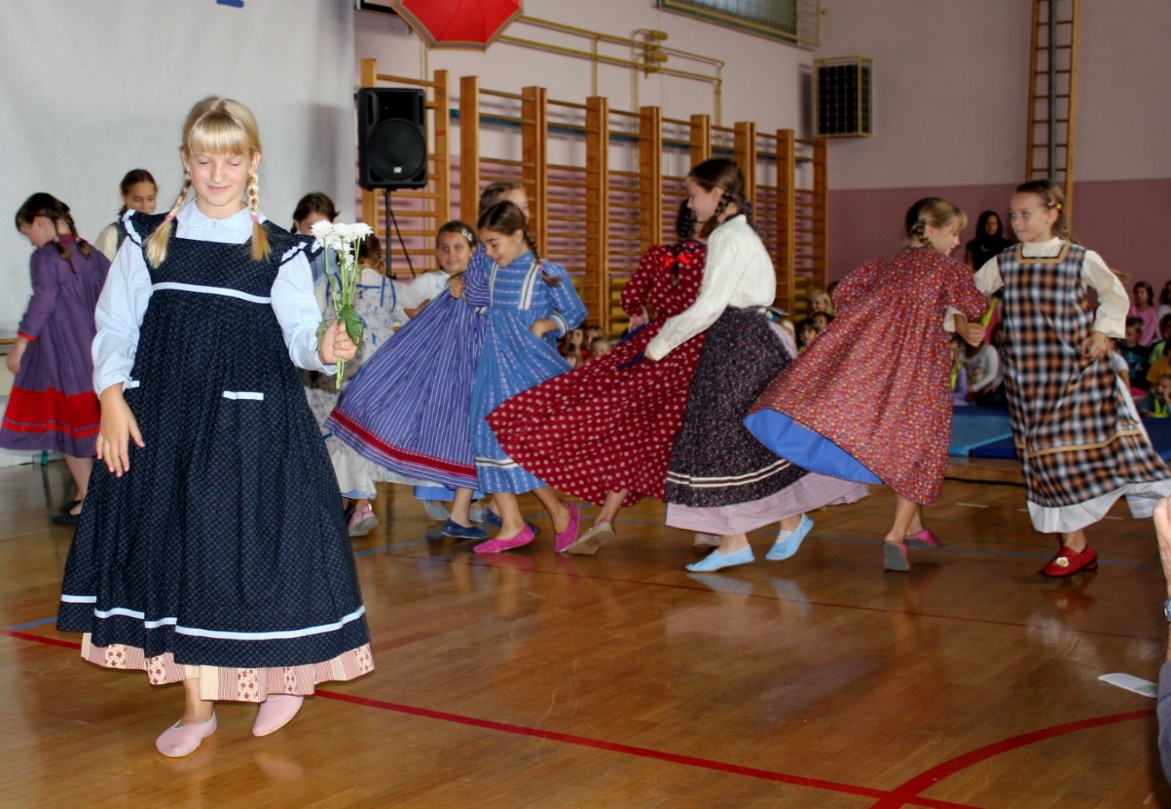 LIKOVNI KROŽEKza učence 1.–9. rMENTORICA: mag. VESNA RAKEF
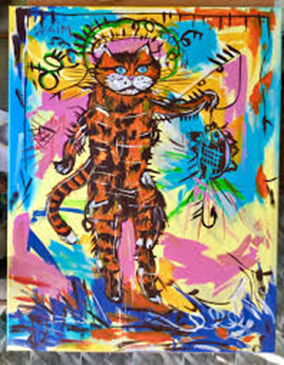 Rad/-a rišeš in slikaš?
Ob četrtkih, 13.45-14.30, 
    v likovni učilnici.
    Risali in slikali bomo z različnimi   
    pripomočki.
Izdelali si bomo tudi najljubšo majico, narisali strip...
KIPARSKI KROŽEK za učence 2.–9. rMENTORICA: mag. VESNA RAKEF
Rad/-a ustvarjaš z glino?
	Pridruži se nam ob torkih, 6. šolsko uro 
     (12.50-13.35).
     Dobimo se v likovni učilnici.
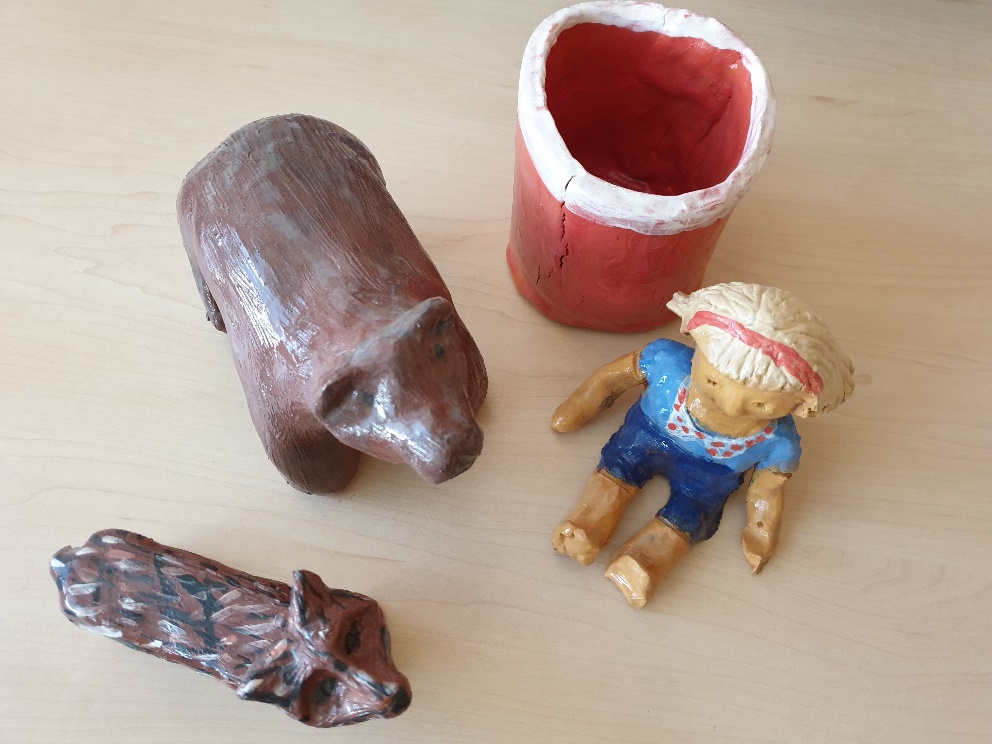 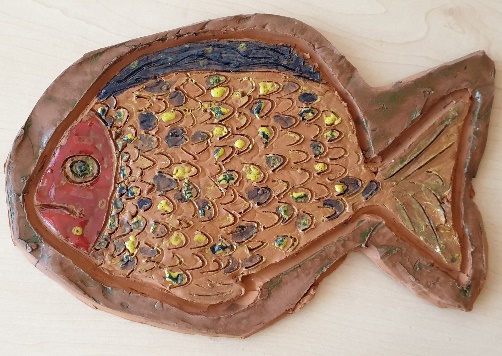 OTROŠKI PEVSKI ZBOR za učence 6. rMENTORICI:  ŠPELA ŠIVIC in LARA KRAFOGEL
Rad/-a poješ in nastopaš? 
    Imaš lep glas?
    Si želiš spoznati nove pesmice, ki jih še 
    ne poznaš?

	Pridružiš se nam lahko ob torkih, 
     6. in 7. šolsko uro (12.50-13.45 in 13.45-14.30).
     Dobivali se bomo v učilnici 5.b.
TIPKOPISza učence 4.–6. rMENTORICA: MARJANA GALJOT, TOREK, 7. ŠOLSKO URO (13.45-14.30), V RAČUNALNIŠKI UČILNICI
Tipkanje nam lahko vzame zelo veliko časa. 
Z znanjem slepega 10-prstnega tipkanja 
	pa si ta čas lahko zelo prihranimo. 
Tudi med šolanjem na daljavo se je izkazalo, 
	da je to znanje koristno.
Interesna dejavnost 
	tipkopis vam ponuja 
	možnost, 
	da pridobite to spretnost.
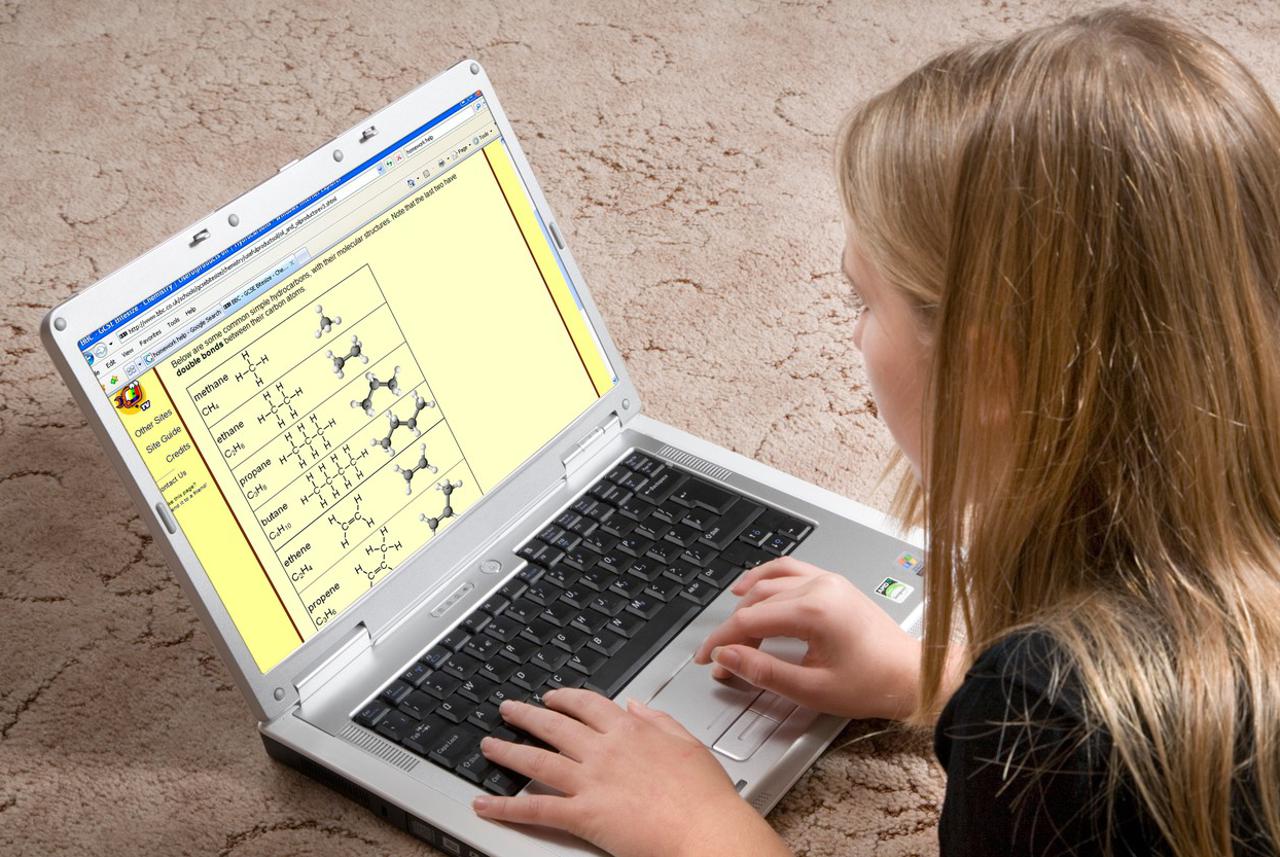 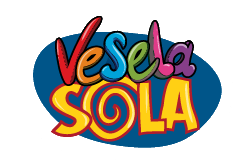 VESELA ŠOLAza učence 4.–9. rMENTORICA: IRENA CAPUDER     TOREK, 6. ŠOLSKA URA (12.50-13.35), V B TURNUSUV RAČUNALNIŠKI UČILNICI
Delo bo potekalo po vnaprej pripravljenih vsebinskih sklopih, ki so objavljeni v reviji Pil in na internetni strani Mladinske knjige, pod naslovom Vesela šola. 
Pripravljali se boste lahko tudi na šolsko in državno tekmovanje.
ROBOTIKAza učence 5.–6. rMENTORICA: NEŽKA RUGELJ     OB TORKIH (A), 12.50-13.35 in13.45-14.30 V RAČUNALNIŠKI UČILNICI
Le kdo ne mara sestavljati Lego kock? Ko pa jim dodamo še motorčke in senzorje, ki jih lahko sami programiramo, se zabava zares začne. In ravno to bomo počeli pri interesni dejavnosti Robotika.
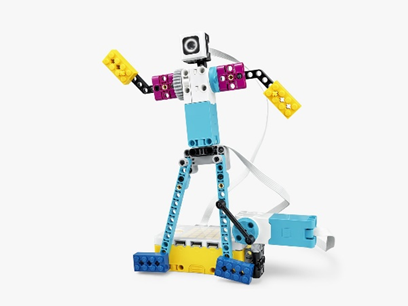 RAČUNALNIŠKI KROŽEK PYTHON1/Scratchza učence 5.-9. rMENTOR: BORUT JURČIČ ZLOBEC     ČETRTEK, 13.45-14.30, V RAČUNALNIŠKI UČILNICI
Učenci bodo prve korake programiranja spoznavali s programskim okoljem Scratch. Lahko bodo sestavili svojo zgodbo, celo igro. 
Kasneje se bodo spoznali s programskim jezikom Python.
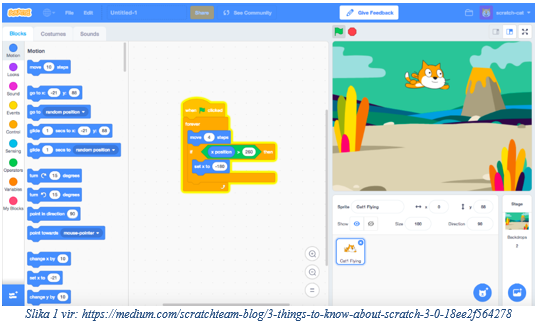 RAČUNALNIŠKI KROŽEK PYTHON2za učence 7.-9. rMENTOR: BORUT JURČIČ ZLOBEC     ČETRTEK, 12.50-13.35, V RAČUNALNIŠKI UČILNICI
Python je eden od najbolj uporabljenih programskih jezikov v zadnjem času. Učenci bodo svoje znanje nadgradili in pisali kompleksnejše programe in spoznali različne algoritme za reševanje problemov.
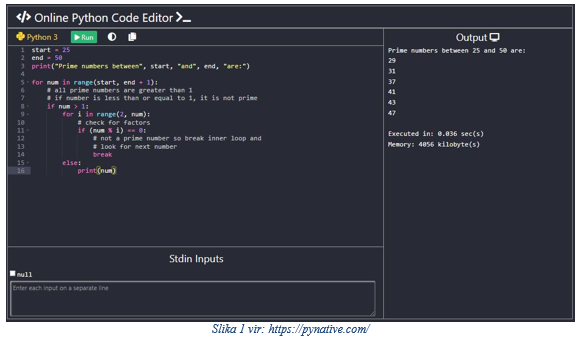 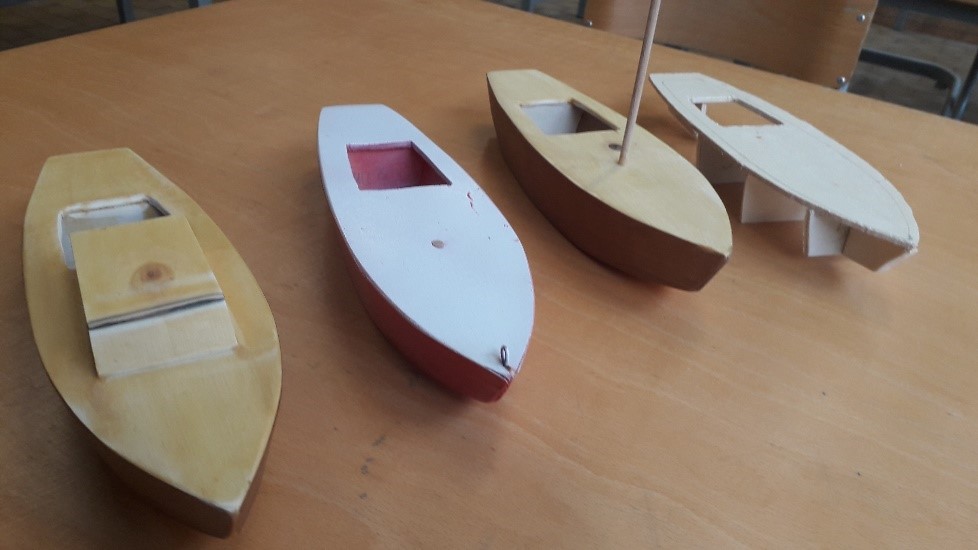 MODELARSKI KROŽEKza učence 6. rMENTOR: ALEŠ ŠPORNOB SREDAH v B turnusu, PREDURA (7.30-8.15), V UČILNICI TIT
Učenci pri krožku iz enostavnih gradiv izdelajo model čolna in ga na koncu preizkusijo. 
Ob izdelavi spoznajo osnovne lesno obdelovalne postopke in nekaj postopkov obdelave umetnih snovi.
 Seznanijo se z različnimi načini lepljenja in površinske zaščite lesa. Pri delu se učijo varnega dela z orodjem in s stroji.
GEOGRAFSKI KROŽEKza učence 8.–9. rMENTOR:  ŽAN LUNARDAN, URA in PROSTOR:  po dogovoru z učenci
Če imaš rad nove izzive in bi se rad preizkusil še v tekmovanju iz geografije, potem je to pravi krožek zate.
 Pri interesni dejavnosti Geografski krožek se bomo pripravljali na tekmovanje iz znanja geografije.
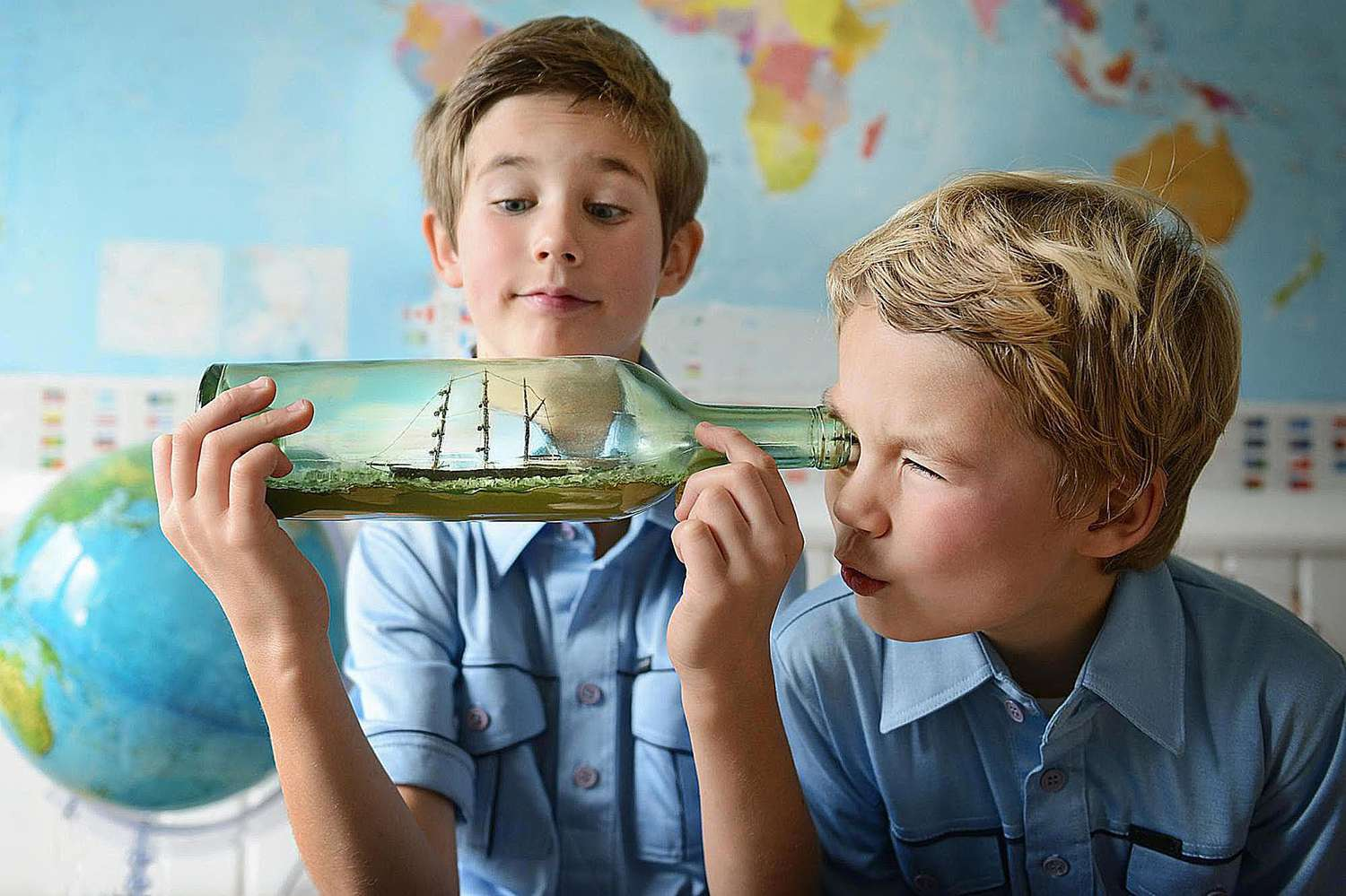 ZGODOVINSKI KROŽEK za učence 8.–9. rMENTORICA: DRAGICA MARINKODAN,URA in PROSTOR: po dogovoru z učenci
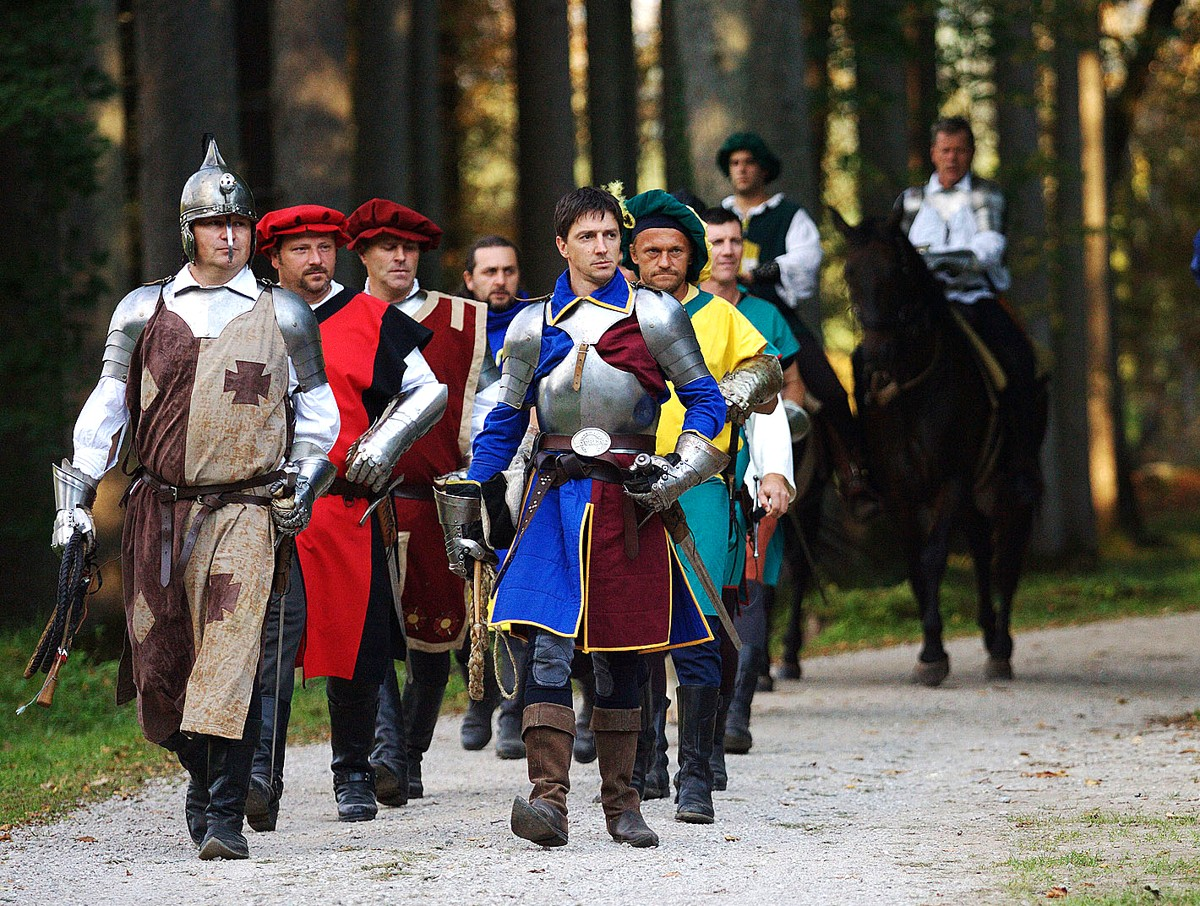 Vsi učence, ki vas zanima slovenska zgodovina, ste vabljeni na zgodovinski krožek, kjer bomo letos raziskali življenje naših prednikov, odšli pa bomo tudi na ekskurzijo. 
Skupaj bomo prebirali članke, knjige in raziskovali na terenu, pripravljali pa se bomo tudi na tekmovanje iz zgodovine.
LETOŠNJA TEMA: SREDNJI VEK NA SLOVENSKEM
PROSTOVOLJSTVO za učence 9. rMENTORICA: KATJA KADIVEC
Kdo so učenci prostovoljci?
    To so tisti učenci, ki drugim učencem 
    pomagajo, in sicer z namenom,
    da so bolj samostojni in
    samozavestni, velikokrat pa jih tudi
    motivirajo, in sicer zato, da bi bili še bolj 
    uspešni v šoli. 

Učiteljica Katja bo prišla k tebi, če se boš odločil/-a      
 za prostovoljstvo in ti bo povedala, kdaj in kje se boste dobivali.
DEBATNI KROŽEKza učence 6.–9. rMENTORICA: LARA KRAFOGEL     OB ČETRTKIH, 6. in 7. ura, 12.50-13.35 in 13.45-14.30PROSTOR: TJA
Šola ti ponuja zanimiv krožek, ker bo debatiranja na pretek...
Naučil se boš:
kritičnega mišljenja,
kako širiti kulturni dialog,
razvijati sposobnosti argumentiranja,
usvojiti veščine javnega nastopanja, itd.
NOVINARSKI KROŽEKza učence 6.–9. rMENTORICA: LANA DJURATOVIČ     OB TORKIH (B), 12.50-13.35 in 13.45-14.30 V UČILNICI SLJ-ZGO-GOS
Si želiš postati novinar že v šoli? 
Naučil se boš:
raziskovanja, fotografiranja, ilustriranja, pisanja in oblikovanja člankov za šolsko revijo SKIRCA, in še kaj ...
KUHNA PA TOza učence 9. rMENTORICA: AJDA PREMRLOB PONEDELJKIH, 6. in 7. ŠOLSKO URO,12.50-13.35 in 13.45-14.30 V B TEDNU, V UČILNICI GOSPODINJSTVA
SCRATCH
Kuham, kuhaš, kuhamo …
V okviru interesne dejavnosti Kuhna pa to bodo učenci pripravljali zdrave obroke, prav tako pa se bodo naučili kuhanja tradicionalnih slovenskih jedi. 
Seznanili se bodo tudi z razumljivimi, praktičnimi razlogi, vzroki in posledicami uživanja zdrave hrane.
ŠAHza učence 1.-9. rMENTORICA: KAJA GROŠELJ     dan, ura in prostor - naknadno
Učenci spoznajo osnovna pravila, pojme in bonton šahovske igre. Srečajo se z osnovami taktike in strategije ter z osnovnimi šahovskimi mehanikami.
Skozi igro z vrstniki se učijo šahovskega načina razmišljanja, priložnost pa imajo nastopiti tudi na šolskih tekmovanjih.